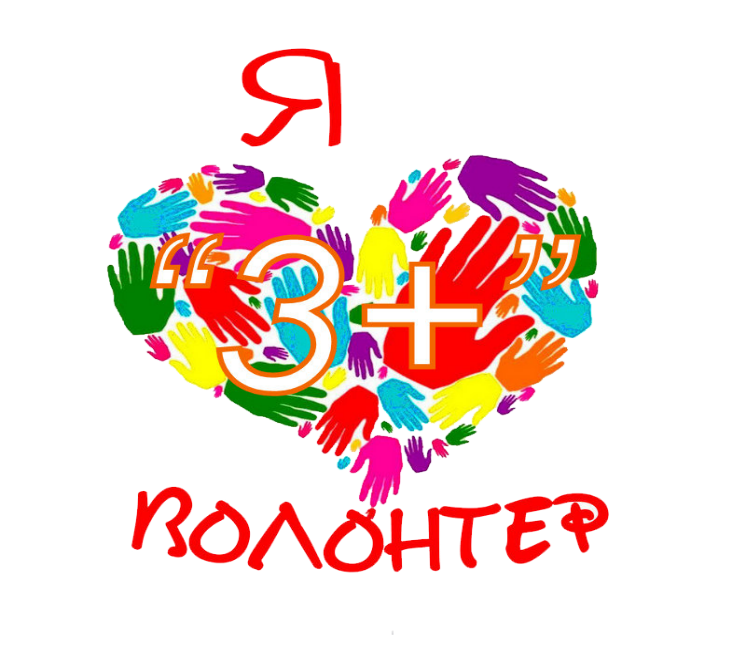 Азбука волонтёрства
Анкета- беседа для дошкольников
1.Кто такие волонтеры?
Ответы детей.
2.Как вы думаете, почему люди становятся волонтерами? 
Ответы детей.
3. Как вы думаете, кому помогает волонтер?
Ответы детей.
4.Каким может быть волонтер?
Ответы детей.
5. Хотели бы вы стать волонтерами?  
Ответы детей.
6. Как вы думаете, волонтеры получают награду за свою работу?  
Ответы детей.
Анкета для педагогов
«Кто, если не мы!»
 
Как вы относитесь к общественно полезной работе на добровольной основе? 
Что по Вашему мнению, является основным мотивом к осуществлению добровольческой деятельности в ДОУ?
Кого, по вашему мнению, можно назвать волонтером? 
Могут ли дети дошкольного возраста становится волонтерами?
Что, по вашему мнению, препятствует участию в добровольческой деятельности?
 Имеете ли Вы личный опыт осуществления добровольческой деятельности?
Есть ли в Вашем окружении люди, занимающиеся волонтерской деятельностью? 
В каких сферах общественно-полезной деятельности Вы хотели бы принять участие?
Что по Вашему мнению, препятствует участию дошкольников в добровольческой деятельности?
Какая форма волонтерской деятельности для вас наиболее привлекательна?
Анкетирование родителей           «Помощь не просят, ее предлагают»
Имеете ли  Вы информацию о деятельности волонтерских отрядов в России и в вашем регионе?

Как Вы относитесь к идее создания волонтерского отряда в ДОУ?

В какие сферы деятельности, по Вашему мнению, можно вовлекать волонтеров?

Кто, по Вашему мнению, должен входить в состав волонтерского отряда ДОУ?
Какую помощь может оказать волонтерский отряд дошкольному учреждению?
Считаете ли Вы необходимым участие детей дошкольного возраста в деятельности волонтерского отряда?

Какую помощь и кому, по Вашему мнению, могут оказать дети дошкольного возраста?

Готовы ли Вы лично стать участником волонтерского движения?
Ваши предложения по этому направлению